Unit 3: Personal & Business Finance
Learning Outcome B
Explore the Personal Finance Sector
Features of Financial Institutions
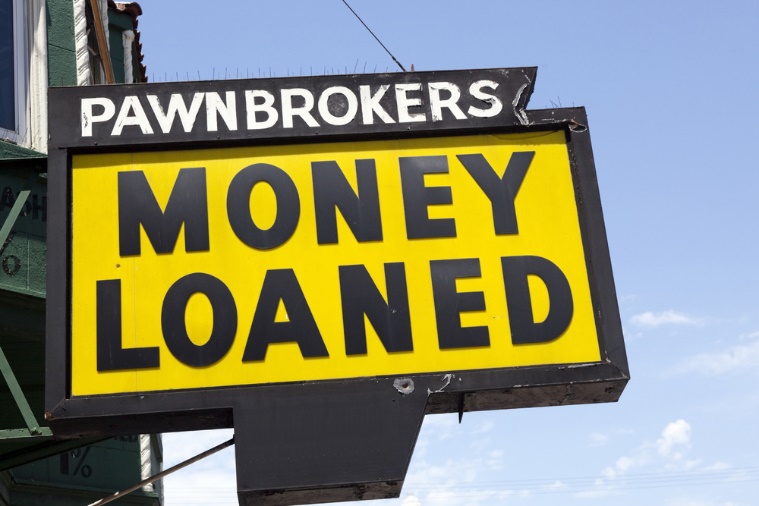 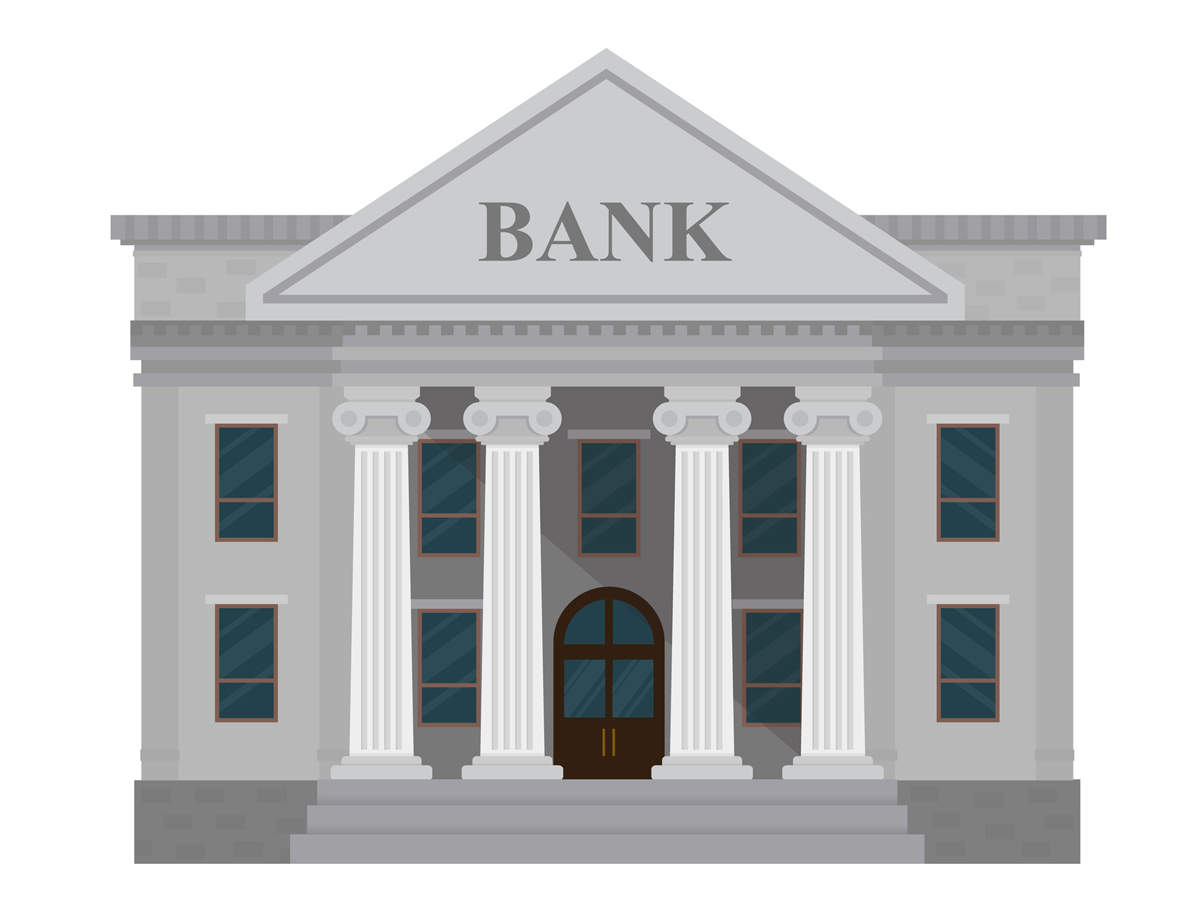 What are Financial Institutions?
A company engaged in the business of dealing with financial and monetary transactions such as deposits, loans, investments and currency exchange. 

They may also offer advice on both business and personal financial matters.  

There are a variety of financial institutions that offer different services.
Types of Financial Institution
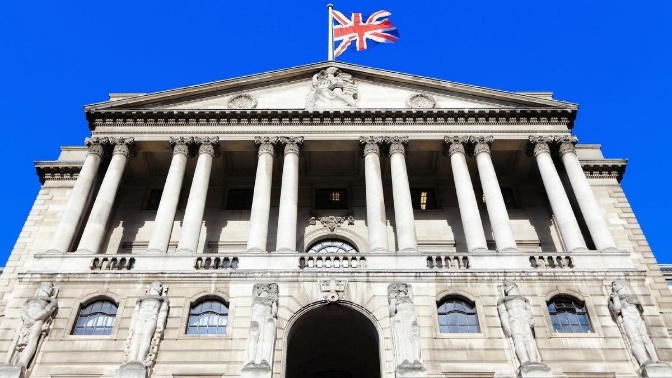 Bank of England
Banks
Building societies
Credit unions
National savings and investments
Insurance companies
Pension companies
Pawnbrokers
Payday loans
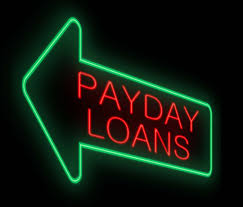 Features of Financial InstitutionsTask 1
Bank of England
The UK’s central bank that ensures the financial stability of the UK. It sets interest rates for the country, prints bank notes and stores over 400,000 gold bars. It is not like a commercial bank and doesn’t lend to the general public.

Banks
A bank handles financial transactions and stores money on behalf of the general public. They allow individuals and businesses to make payments, access credit and save.
Features of Financial Institutions
Building Societies
Similar to banks these provide financial services to the public such as day to day banking, mortgages and credit. The key difference is that building societies are owned entirely by their members which means they can set rates that benefit their members and not shareholders.

Credit Unions
A member owned financial cooperative, controlled by its members and operated on the principle of people helping people, providing its members credit at competitive rates as well as other financial services.
Features of Financial Institutions
National Savings and Investments
A government backed organisation that offers a secure savings option. It offers a range of options including ISA’s, premium bonds and gilts.

Insurance Companies
These are for profit businesses that protect people against loss in return for a monthly premium (types of insurance were covered in outcome A).
Features of Financial Institutions
Pension Companies
Sell policies to individuals or companies that enable themselves or their employees to save for future retirement. Pension companies usually invest the money deposited by the individual in hopes of growing it for future use.

Pawnbrokers
Loan money to individuals and secure this loan against an asset. The most well known asset that is pawned is jewellery. If the item is not bought back then the pawnbroker will sell the asset to recoup the cost of the loan.

Payday loans
Short term loans that are intended to bridge the gap between one payday to another in the case of an emergency. Interest rates are extremely high and payday loans should be avoided where possible due to this.
Task 2
Match the definitions to the correct terms.
Task 3
Complete the advantages and disadvantages table using the internet or textbook
Advantages & Disadvantages of Financial Institutions
Advantages & Disadvantages of Financial Institutions
Task 4 – Evaluate a Financial Institution
You now have the key characteristics/features of the institutions and the advantages and disadvantages of each.

For one type of institution evaluate the usefulness of that institution. 

Ensure you make a balanced evaluation by using the advantages and disadvantages to make contrasting points.
Task 5 & 6- Knowledge Check
Complete the questions and the T/F statements
Infographic on a Financial Institution
Using the features of the institution and the table of advantages and disadvantages in your student book, create an infographic for your given institution. It needs to cover at least the following:
Explain what the given institution is
Explain the features of that institution
Outline the advantages and disadvantages of the institution
Examples of the types of products/services they offer
Images that support the points made
Any other relevant information that will provide you with a better understanding of that financial institution.
Communicating with Customers
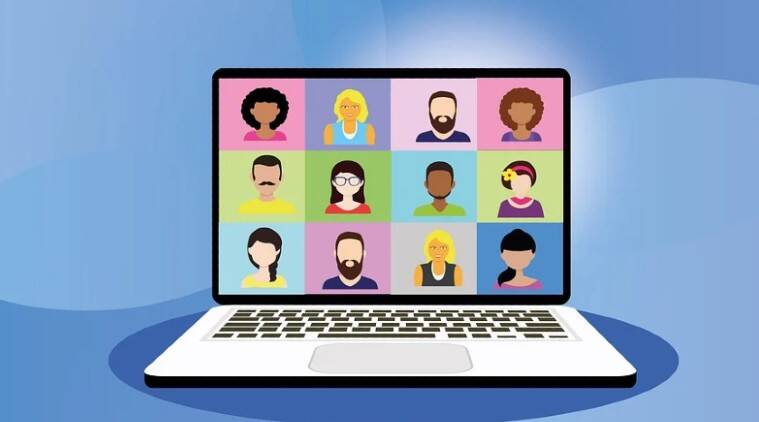 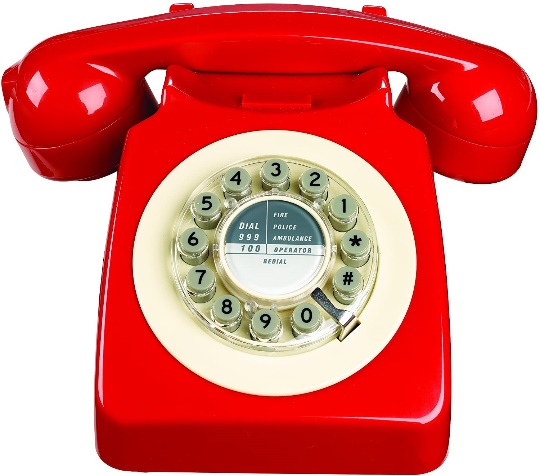 Starter
Make a list of all the different methods that you can think of that a bank will use to communicate with its customers.
Methods of Communicating with Customers
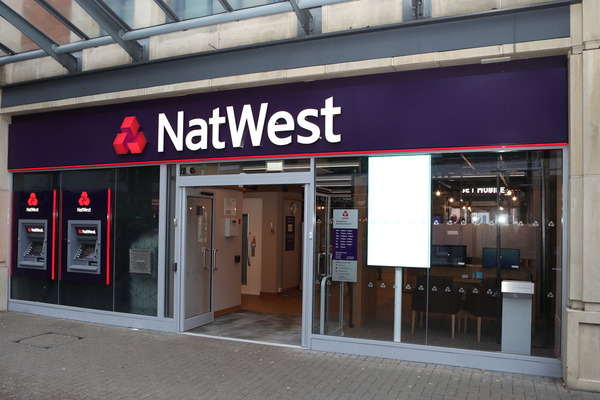 Branch
Online banking
Telephone banking
Mobile banking
Postal banking
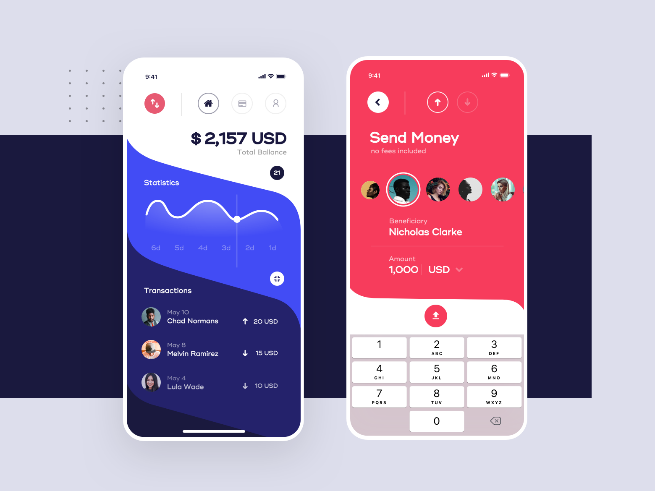 Methods of Communicating with Customers
Telephone
Customers carry out banking transactions over the phone. This service is available 24/7 and is usually just for automated services like checking balances and paying bills. Some accounts do allow you to speak to an advisor.

Mobile
Similar to online banking but the service is accessed via a mobile device such as a smartphone or tablet and is available 24/7.
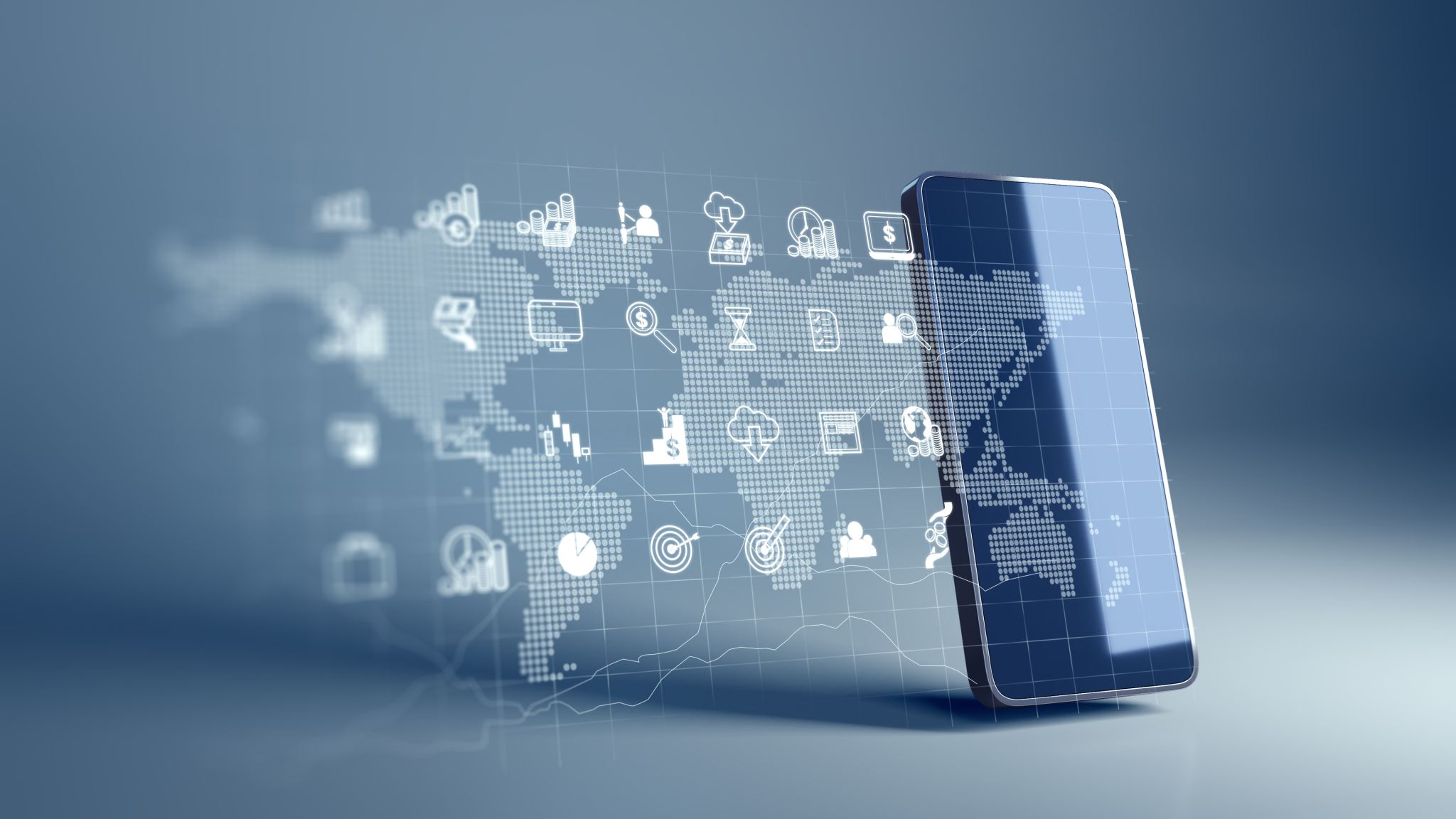 Methods of Communicating with Customers
Postal
Paper based financial transactions. Many banks still send out paper copies of statements and some customers may still pay their bills by cheque.
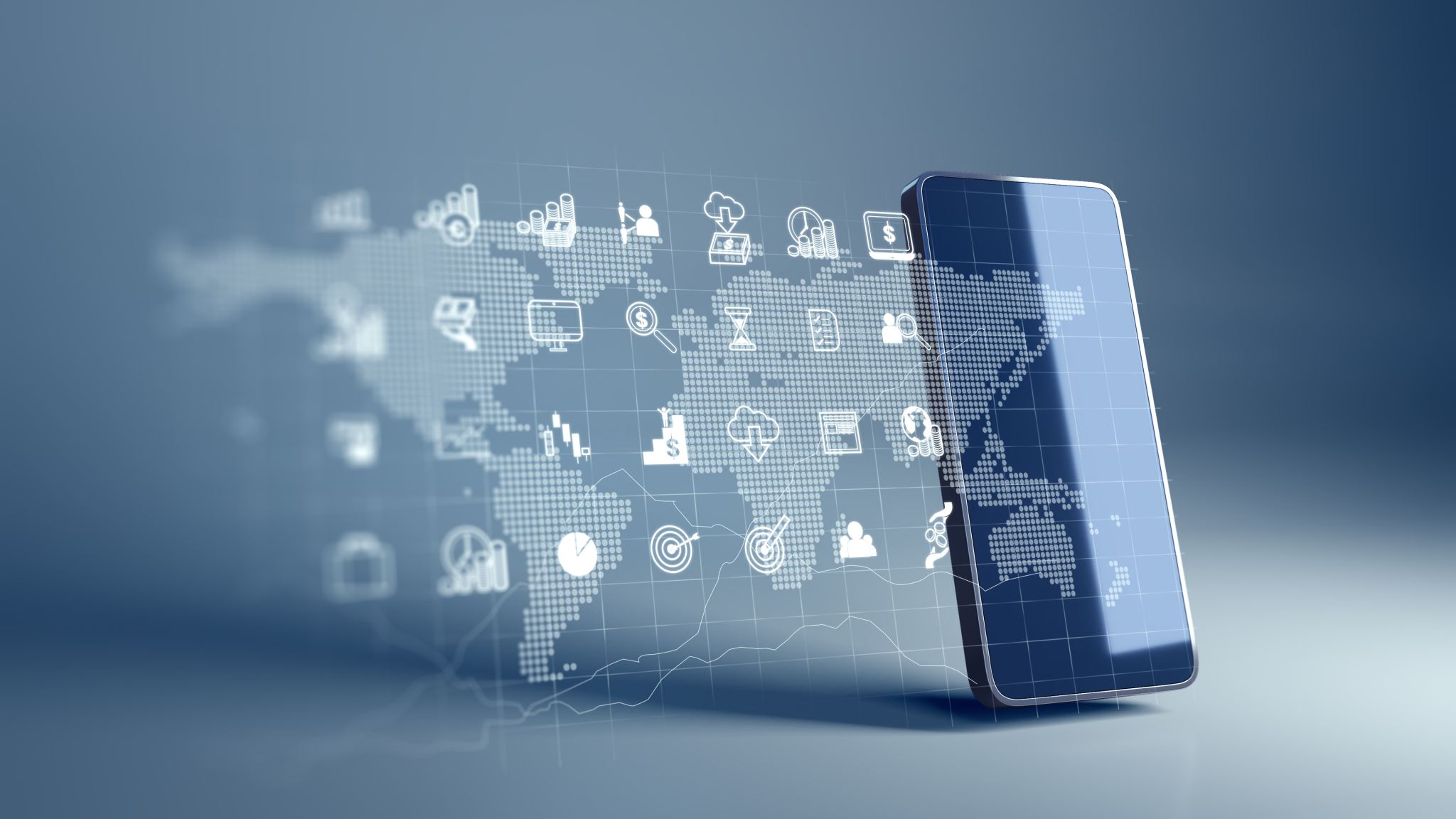 Methods of Communicating with Customers
Branch
A branch is a physical place where transactions are carried out face to face. Customers visit the bank to carry out their banking needs. 
This could be using self service machines or seeking advice from an employee at the bank. Banking is restricted to the hours that branch is open until.
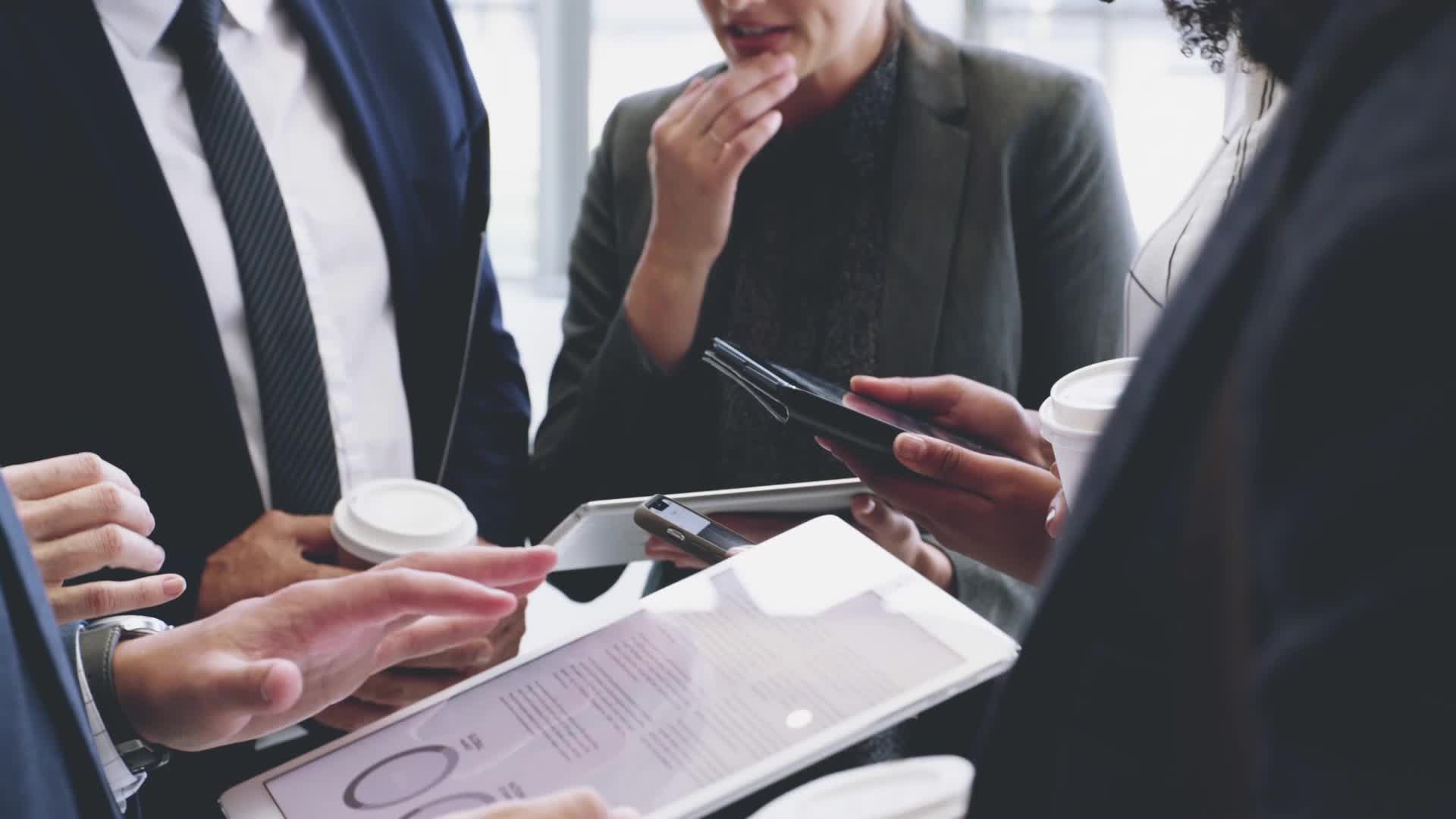 Methods of Communicating with Customers
Online
This allows customer the opportunity to manage their banking needs over the internet on a laptop or computer. They can do many of the same things that can be carried out in branch, however online does have its limitations as money cannot be paid in or drawn out. 

Banking online is not limited to opening hours and gives customers 24 hour access.
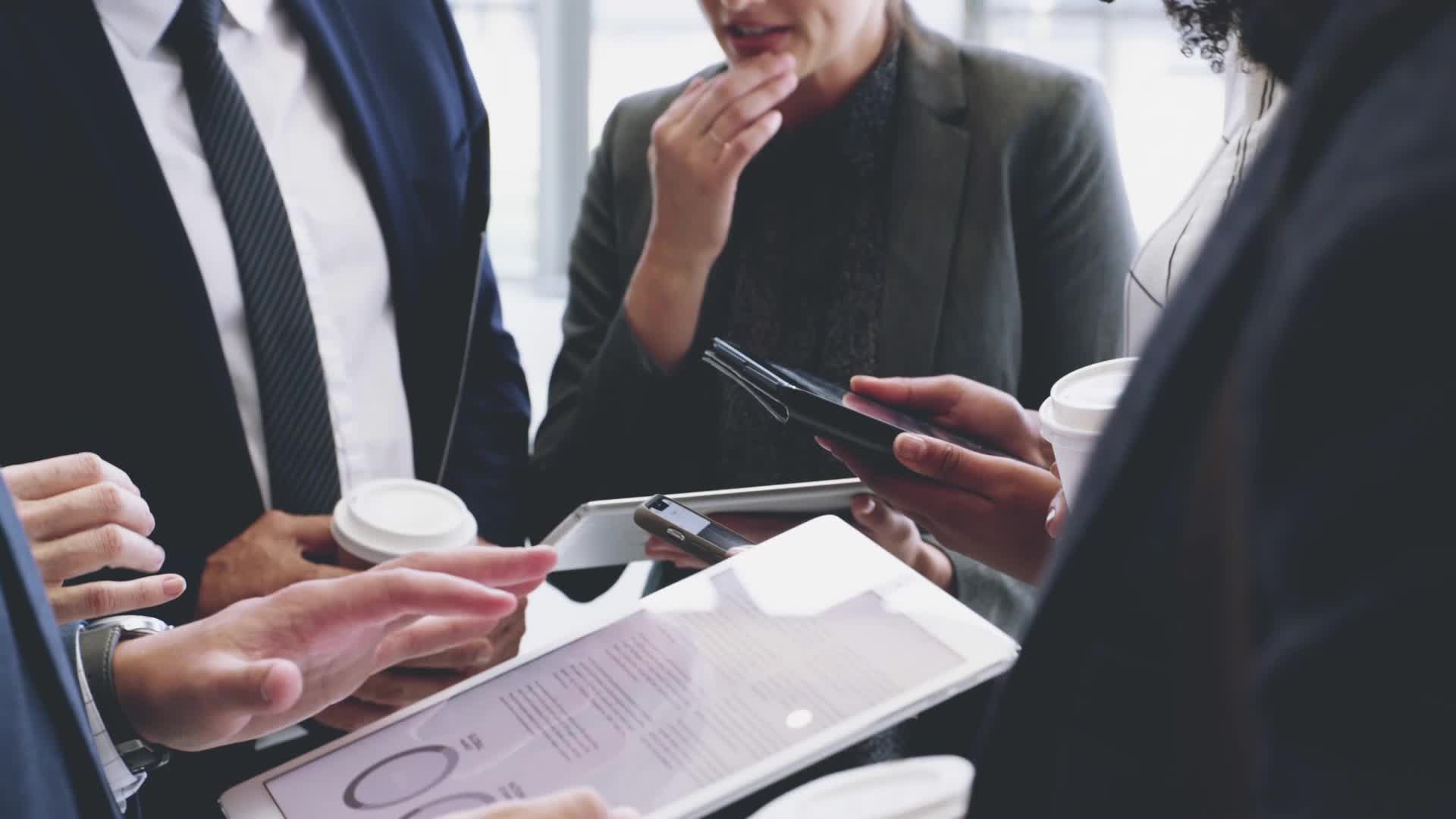 Task 1
Fill in the explanation column of your table detailing what each of the methods of communication is and how they are used.
Advantages and Disadvantages of Communication methods
Using the table, provide advantages and disadvantages for each communication method. 

Think about the benefits and drawbacks for both the consumer and the bank itself of offering this communication method.
Activity 6 – What I Have Got…
Impact of Technology
https://www.youtube.com/watch?v=1CKxMqD8jo4



Explain how developments in technology has changed the way banks operate
Task
Consider whether the changes in how banks operate has a positive or negative impact on banking and different stakeholders.

Stakeholders to consider:-
Employees
Banks
Customers (of different ages)
Other businesses/industries
Knowledge Check
Knowledge Check
Describe Branch banking

Explain one similarity between online and mobile banking

Explain one difference between online and mobile banking

Give one advantage and one disadvantage of online banking to the customer and the bank

Give one advantage and one disadvantage of telephone banking to the customer and the bank

Give one advantage and one disadvantage of postal banking to the customer and the bank
Exam Past Paper Question
Assess the most appropriate method banks can use to communicate with customers aged 65+

(10 marks)
Exam Past Paper Question
Isa is new to banking and isn’t sure which method of banking he should use to do his banking. He has a smartphone but no desktop computer. He also has a car so can possibly drive to a branch. He has a part time job at Greggs and his wages are paid into his account each month automatically. He very rarely uses cash as he pays for most things using apple pay.

Assess the benefits and drawbacks of the different methods available to Isa and recommend which method would meet his needs best.   (12 marks)
Exam Past Paper Question
At a time when most customer interactions with banks are carried out via mobile apps and over the internet, it has raised many questions about the effectiveness of running the more traditional ‘high street’ bank. This has led to several branch closures and therefore customer accounts are being moved to the nearest large town/city centre.

Evaluate the extent to which the branch closures may impact on the ability of the bank to communicate with its customers and provide appropriate levels of customer service. (12 marks)
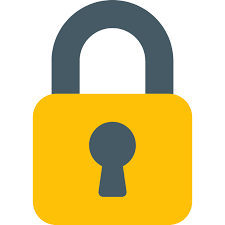 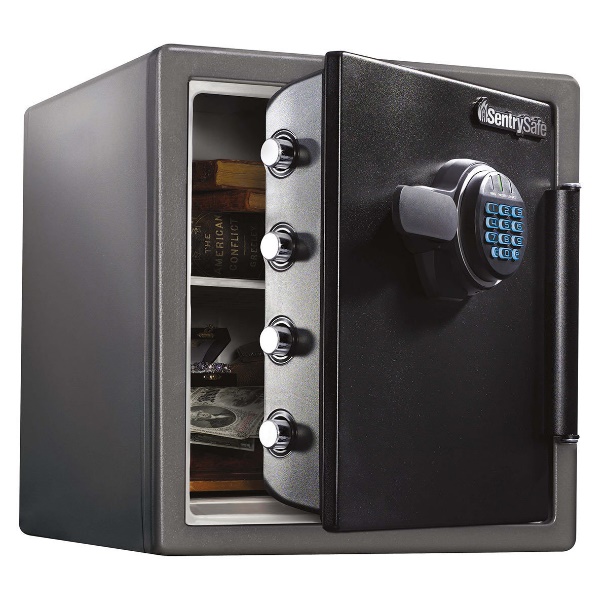 Learning Outcome B3
Consumer Protection in Relation to Personal Finance
Consumer Protection
If left without no red tape or regulation it would be possible for banks and financial services to take advantage of consumers.

In order to stop financial institutions from taking advantage there are numerous organisations and laws in place to protect the rights of consumers and ensure that they are not treat unfairly or exploited
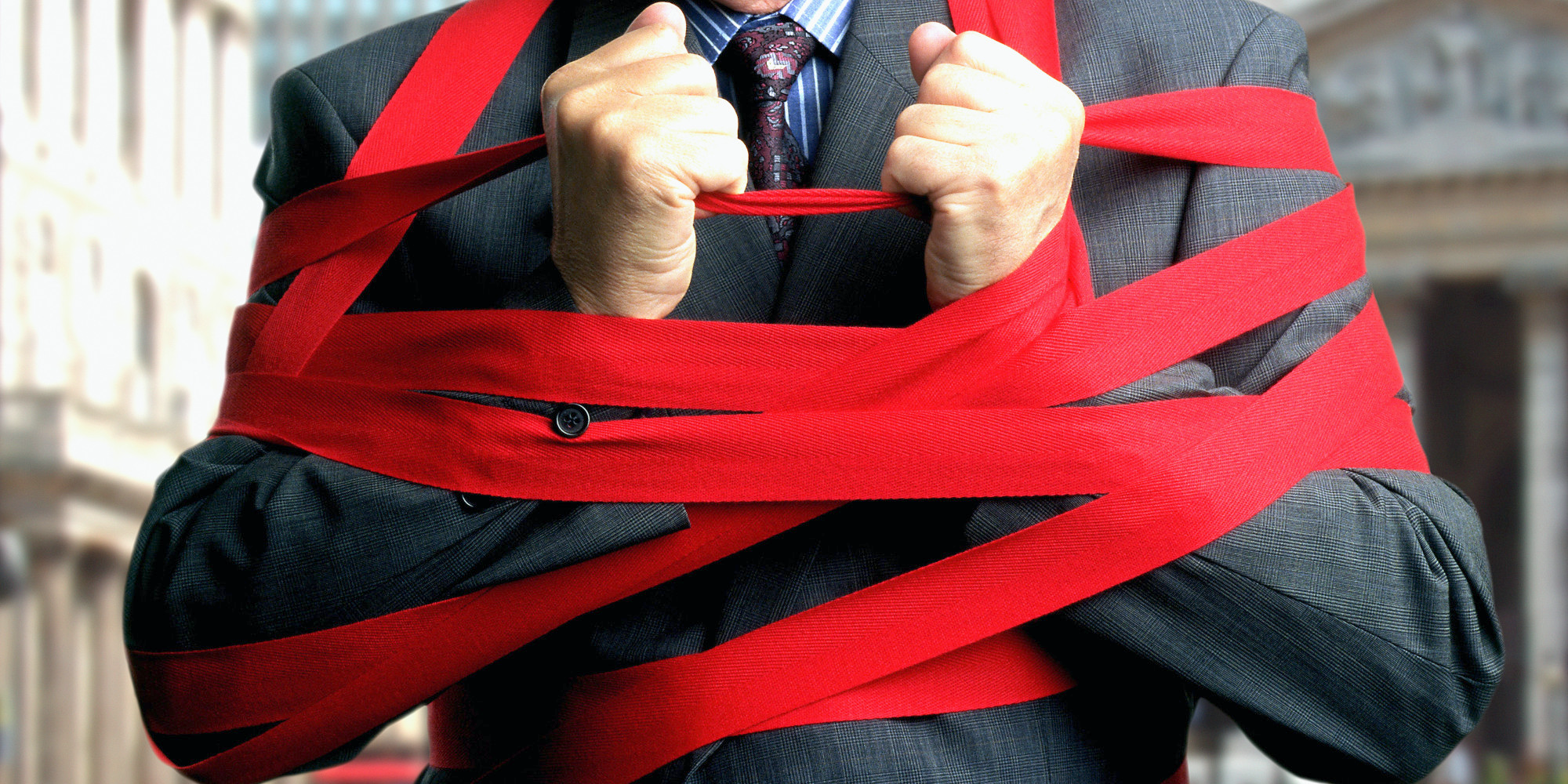 Research Task
Knowledge Check
Create a 10 question quiz with answers regarding any part of Learning Aim B covered so far.
Ensure you know the answers as this will be given to one of your peers to complete. 
Be creative with your questions types; multiple choice & short answer etc.
Financial Conduct Authority (FCA)
The FCA is an independent organisation that is the conduct regulator for 59,000 financial services firms and financial markets in the UK.

It is funded via fees charged to the financial service providers and their work focuses on 3 key areas:
Authorisation
Supervision
Enforcement
Work of the FCA
FCA Video Link
[Speaker Notes: Video Link

https://www.youtube.com/watch?v=CS5y9SCeSOQ&t=2s]
Financial Ombudsmen Service (FOS)
Appointed by the government to protect and represent consumers who are in disputes with financial service providers. 

They only get involved if these disputes cannot be settled between the financial provider and the consumer.

Funded by compulsory fees charged to all regulated financial institutions.
Financial Services Compensation Scheme (FSCS)
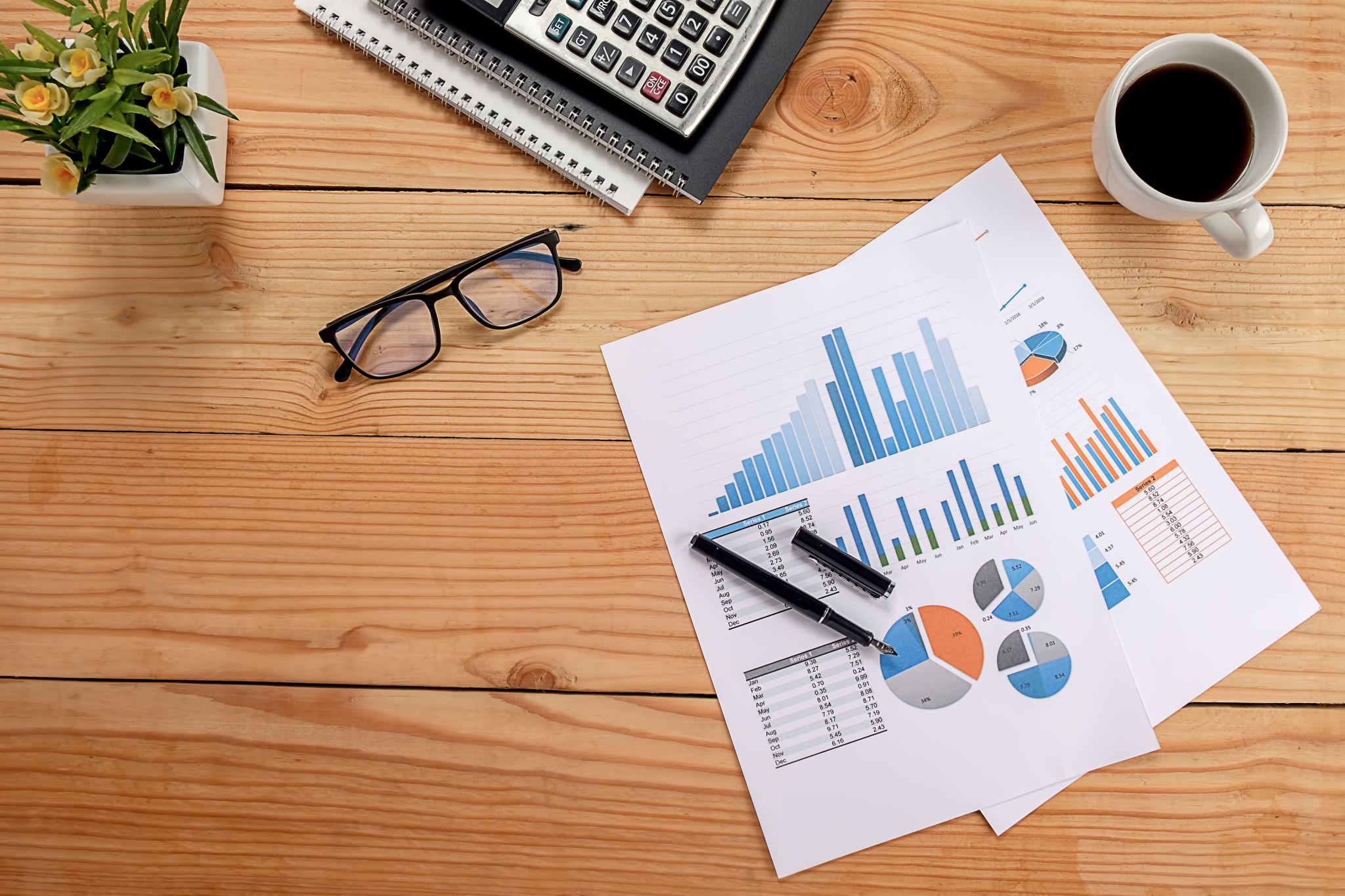 An organisation that pays compensation to consumers when the financial service provider is unable to.

Protects savers up to £85,000 if the institution goes bust and the saver will be compensated by the FSCS.
Legislation – Consumer Credit
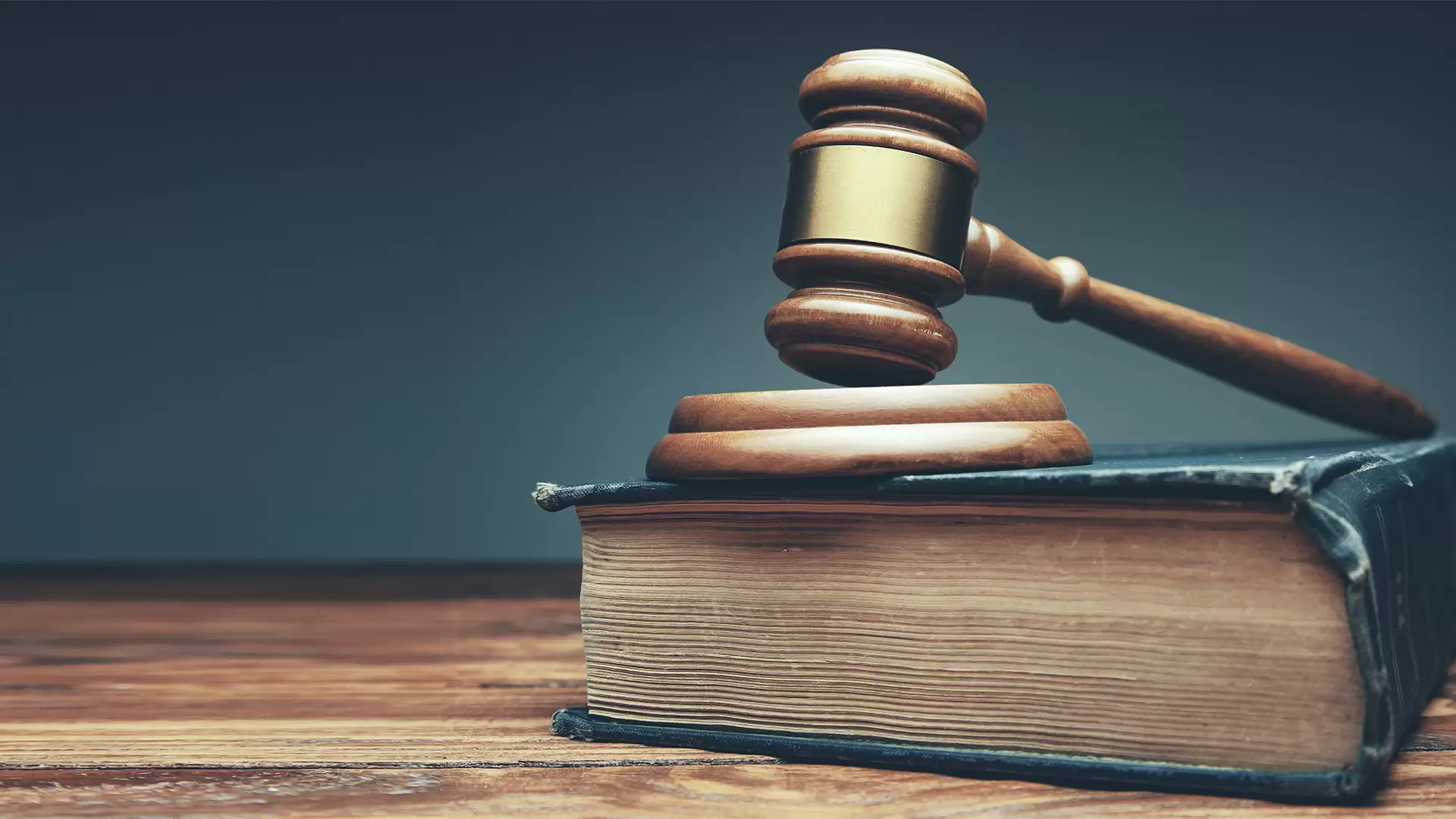 Laws that have been passed to regulate any business offering credit to consumers.

These laws are passed by the UK government to ensure consumers are protected and that financial providers do not take advantage.
Legislation
The Consumer Rights Act 2015: introduced to simplify, strengthen and modernise our shopping rights.
The Consumer Protection from Unfair Trading Regulations 2008: protects consumers from unfair or misleading trading practices, and bans misleading omissions and aggressive sales tactics.
The Consumer Credit Act 2006: regulates credit card purchases but also gives protection when a person enters into a loan or hire agreement. It protects your right to a cooling off period.
Consumer Credit
What three pieces of information that credit and debit providers must give the borrower according to the Consumer Credit Act?
Before you sign an agreement, the lender must…….
give you standardised information to make it easy for you to compare offers
tell you the annual percentage rate of charge (APR) – this tells you the total cost of the credit
assess your creditworthiness i.e. your ability to pay back the credit in a sustainable way
You can cancel the agreement within 14 days of signing. You can also repay the loan or credit at any time.
Financial Scenario
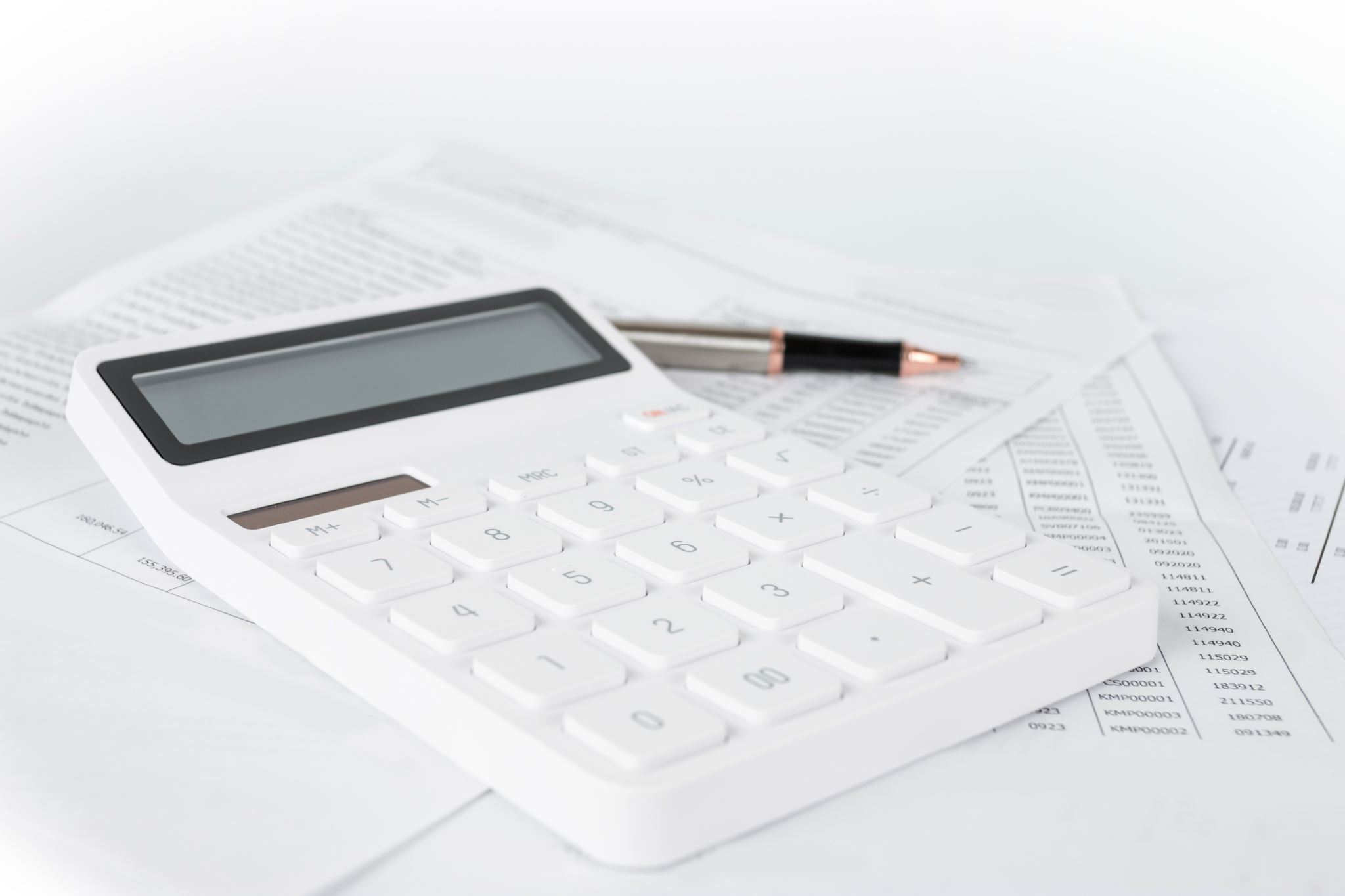 Mabel has £120,000 in inheritance in a savings account at a bank. The bank has just gone bankrupt and has announced that it will not be able to secure peoples savings. 
Assess, using what you know about the consumer protection bodies what this means for Mabel and her savings.
Task
Complete your peer’s quiz

AND

Complete the True or False question sheet.
Learning Outcome B4
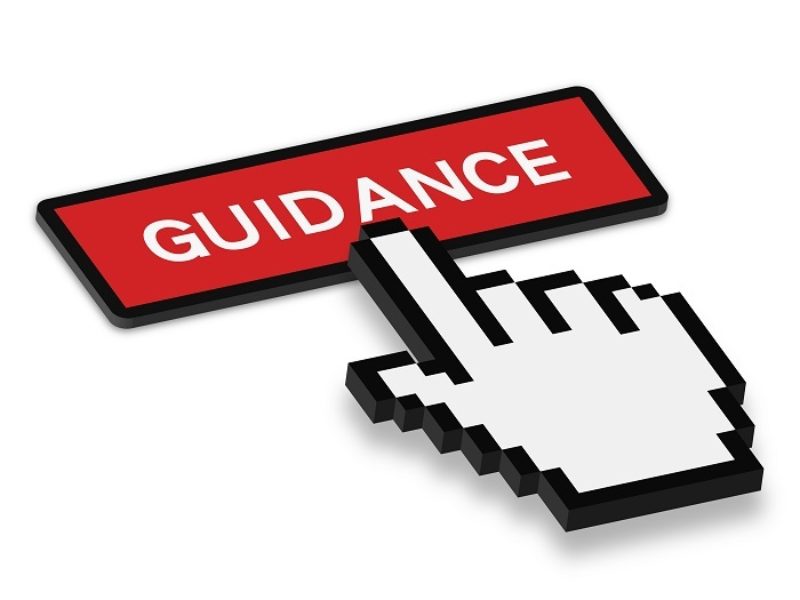 Information Guidance and Advice
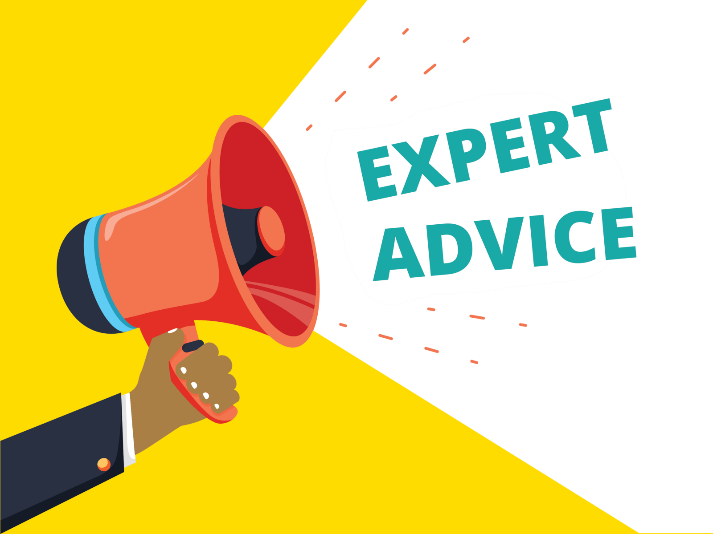 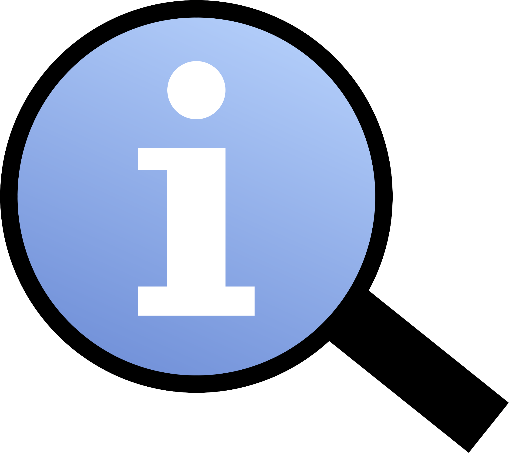 Information Guidance and Advice
Personal finance is extremely complicated and therefore it is imperative that all individuals have the opportunity to get clear advice and guidance on matters relating to personal finance.

There are a number of organisations and government agencies that can help with financial advice and guidance.
Information Guidance and Advice
Citizens Advice
Independent financial advisor (IFA) 
Price comparison websites 
Debt counsellors
Individual Voluntary Arrangements (IVAs)
Bankruptcy
Activity 13 – Information Guidance & Advice Crossword
Activity 13 Crossword Answers
Activity 14: Information Guidance and Advice Table
Using the internet, define the organisation/term and then state two/three advantages and disadvantages.
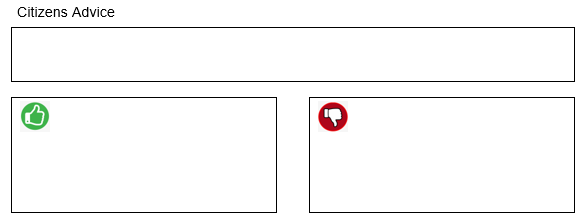 Citizens Advice
A charity run organisation that provides advice on a range of financial and non financial issues. This can be done via a face to face appointment, over the phone or online. 

Financial advice covers areas including, debt, benefits, banking, pensions and insurance.
Independent Financial Advisor (IFA)
Professional individuals who provide independent advice and guidance on a range of financial products such as; mortgages, pensions, insurance and investing.

They must be qualified and are regulated by the UK government.
Price Comparison Websites
Price comparison sites do exactly what their name implies as they compare the price of goods and services from a range of companies. 

This allows you to make sure you get a deal that's tailored to you at the best price.
Debt Counsellors
Debt counselling is a professional service that offers independent advice. It is a common process that is used to help individuals with debt settlement through education, budgeting and the use of a variety of tools with the goal to reduce and ultimately eliminate debt.
Individual Voluntary Arrangements (IVAs)
An Individual Voluntary Arrangement (IVA) is an agreement with your creditors to pay all or part of your debts. 

You agree to make regular payments to an insolvency practitioner, who will divide this money between your creditors.

An IVA can give you more control of your assets than bankruptcy.
Bankruptcy
Bankruptcy is a legal process through which people or other entities who cannot repay debts to creditors may seek relief from some or all of their debts. In most jurisdictions bankruptcy is imposed by a court order.
Difference Between Bankruptcy & IVA
Whilst watching the video fill in the Venn diagram regarding the similarities & differences between both bankruptcy and IVAs. Perform further research if needed. Bankruptcy Video Link
[Speaker Notes: Video link

https://www.youtube.com/watch?v=nUBChE1EKS4]
Scenario Question (12 marks)
Drake is married with a young family. He is a homeowner with a mortgage and has two personal loans and outstanding balances on three credit cards. 

One of the personal loans is secured on his house. His personal circumstances have changed since he took on these debts. He now earns significantly less than he did and he can no longer afford the debt repayments. 

As a result, he is in arrears on all of his debts. He has been served with default notices demanding repayment in full. Drake has been advised to either apply for an IVA (Individual Voluntary Arrangement) or to apply for bankruptcy.

Evaluate whether Drake should apply for an IVA or apply for bankruptcy.
Activity 16 – Scenario Answer
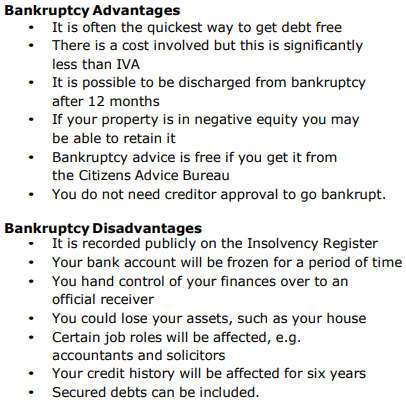 Activity 16 – Scenario Marking
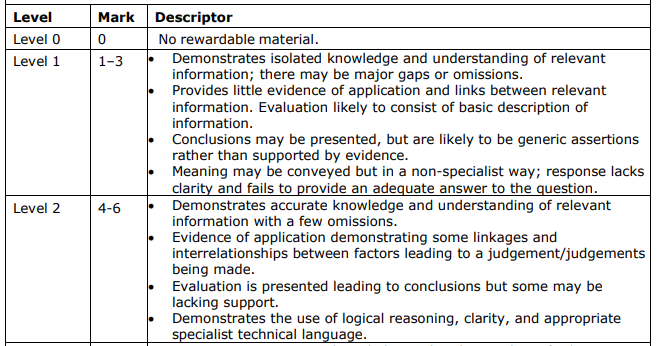 Activity 17 - Knowledge Check B4 Information Guidance & Advice
List the 6 sources of information, guidance and advice

Explain the role of an Independent Financial Advisor (IFA) 

Provide two advantages of using Citizens Advice service

Provide two disadvantages of using price comparison websites

Analyse the benefits and drawbacks of using a debt counsellor
Activity 18 – Learning Outcome B Kahoot Quiz
Attempt the Kahoot quiz to test your knowledge of Learning Outcome B of Unit 3: Personal and Business Finance. Once you have completed the quiz, answer the questions below to assess your strengths and areas for development.

Kahoot link:
https://create.kahoot.it/share/unit-3-personal-business-finance-outcome-b/ecc81b66-7f4f-4e05-9351-ff0bd8600713

What did you score on the Kahoot quiz?
/20
Activity 19  – Learning Outcome B Key Word Scramble
1. ICLNANFIA SITNUNTITOSI ____________________________
2. NBAK OF GADELNN ___________________________________
3. GLINDBIU TISOCYE __________________________________
4. DREITC IOUNN ______________________________________
5. HCNARB ____________________________________________
6. OMIEBL NGINBKA ____________________________________
7. AOSPLT BANNKGI ____________________________________
8. ACIIFANLN UNCCTDO TTUOYARHI _______________________
9. ILNCAAFIN NDSMOMBUE EERICVS _______________________
10. ZICIETSN IEACDV ___________________________________
11. DTBE CNLESOOLRUS __________________________________
12. CPRUNAYTKB ________________________________________
Activity 19 – Key Word Scramble Answers
1. ICLNANFIA SITNUNTITOSI __Financial Institutions____
2. NBAK OF GADELNN __Bank of England__________________
3. GLINDBIU TISOCYE __Building Society________________
4. DREITC IOUNN __Credit Union________________________
5. HCNARB __Branch____________________________________
6. OMIEBL NGINBKA __Mobile Banking____________________
7. AOSPLT BANNKGI __Postal Banking____________________
8. ACIIFANLN UNCCTDO TTUOYARHI __Financial Conduct Authority
9. ILNCAAFIN NDSMOMBUE EERICVS __Financial Ombudsmen Service
10. ZICIETSN IEACDV __Citizens Advice__________________
11. DTBE CNLESOOLRUS __Debt Counsellors________________
12. CPRUNAYTKB __Bankruptcy____________________________
Activity 20 – Learning Outcome B Word Search
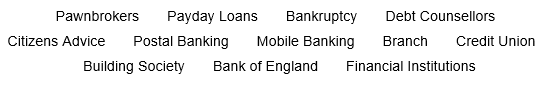 Activity 20 – Word Search Answers
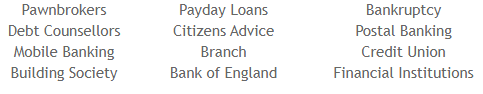 Activity 21 – Learning Outcome B Crossword
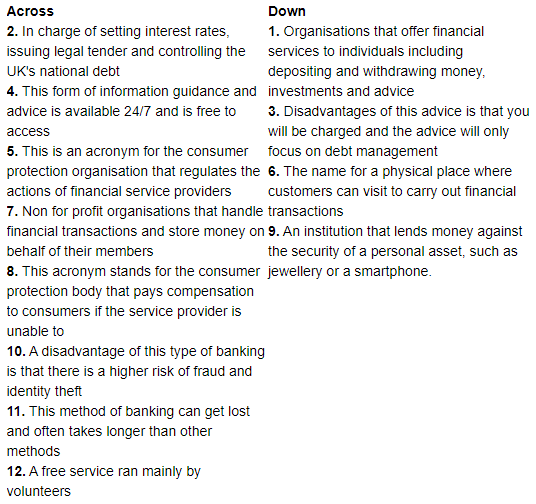 Activity 21 – Crossword Answers
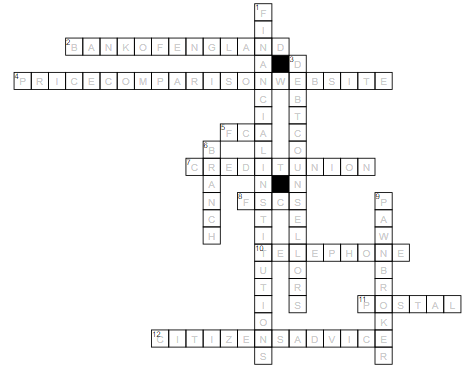 Activity 22 - Personal & Business Finance Outcome B Checklist
Well done, you have now completed the input and set activities for Learning Outcome B, you have one final task which is to complete the specification checklist below. First, you should explain the terminology and topic areas in the space provided and then tick the box in the last column when you feel exam ready with regards to that specific element of the specification.
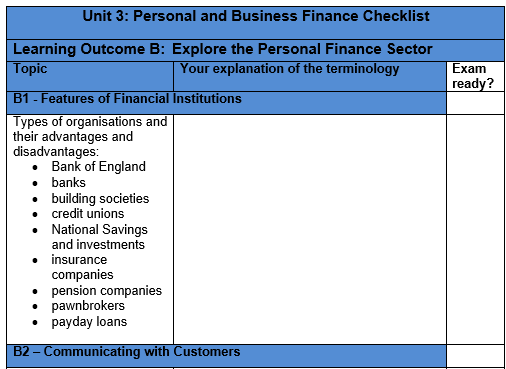